Chapter 14
The Money Supply Process
Preview
This chapter provides an overview of how commercial banks create deposits and describes the basic principles of the money supply creation process
Learning Objectives
List and describe the “three players” that influence the money supply.
Classify the factors affecting the Federal Reserve’s assets and liabilities.
Identify the factors that affect the monetary base and discuss their effects on the Federal Reserve’s balance sheet.
Explain and illustrate the deposit creation process using T-accounts.
Learning Objectives
List the factors that affect the money supply.
Summarize how the “three players” can influence the money supply.
Calculate and interpret changes in the money multiplier.
Three Players in the Money Supply Process
The Central bank: Federal Reserve System
Banks: depository institutions; financial intermediaries
Depositors: individuals and institutions
The Fed’s Balance Sheet
Liabilities
Currency in circulation: in the hands of the public
Reserves: bank deposits at the Fed and vault cash
Assets
Government securities: holdings by the Fed that affect money supply and earn interest
Discount loans: provide reserves to banks and earn the discount rate
Control of the Monetary Base
Open Market Purchase from a Bank
Net result is that reserves have increased by $100
No change in currency
Monetary base has risen by $100
Open Market Purchase from the Nonbank Public
Person selling bonds to the Fed deposits the Fed’s check in the bank
Identical result as the purchase from a bank
Open Market Purchase from the Nonbank Public
The person selling the bonds cashes the Fed’s check
Reserves are unchanged
Currency in circulation increases by the amount of the open market purchase
Monetary base increases by the amount of the open market purchase
Open Market Purchase: Summary
The effect of an open market purchase on reserves depends on whether the seller of the bonds keeps the proceeds from the sale in currency or in deposits.
The effect of an open market purchase on the monetary base always increases the monetary base by the amount of the purchase.
Open Market Sale
Reduces the monetary base by the amount of the sale
Reserves remain unchanged
The effect of open market operations on the monetary base is much more certain than the effect on reserves.
Shifts from Deposits into Currency
Net effect on monetary liabilities is zero
Reserves are changed by random fluctuations
Monetary base is a relatively stable variable
Loans to Financial Institutions
Monetary liabilities of the Fed have increased by $100
Monetary base also increases by this amount
Other Factors that Affect the Monetary Base
Float
Treasury deposits at the Federal Reserve
Interventions in the foreign exchange market
Overview of The Fed’s Ability to Control the Monetary Base
Open market operations are controlled by the Fed.
The Fed cannot determine the amount of borrowing by banks from the Fed.
Split the monetary base into two components:
 MBn= MB - BR 
The money supply is positively related to both the non-borrowed monetary base MBn  and to the level of borrowed reserves, BR, from the Fed.
Multiple Deposit Creation: A Simple Model
Deposit Creation: Single Bank
Excess reserves increase
Bank loans out the excess reserves
Creates a checking account
Borrower makes purchases
The Money supply has increased
Multiple Deposit Creation: A Simple Model
Deposit Creation: The Banking System
Table 1 Creation of Deposits (assuming 10% reserve requirement and a $100 increase in reserves)
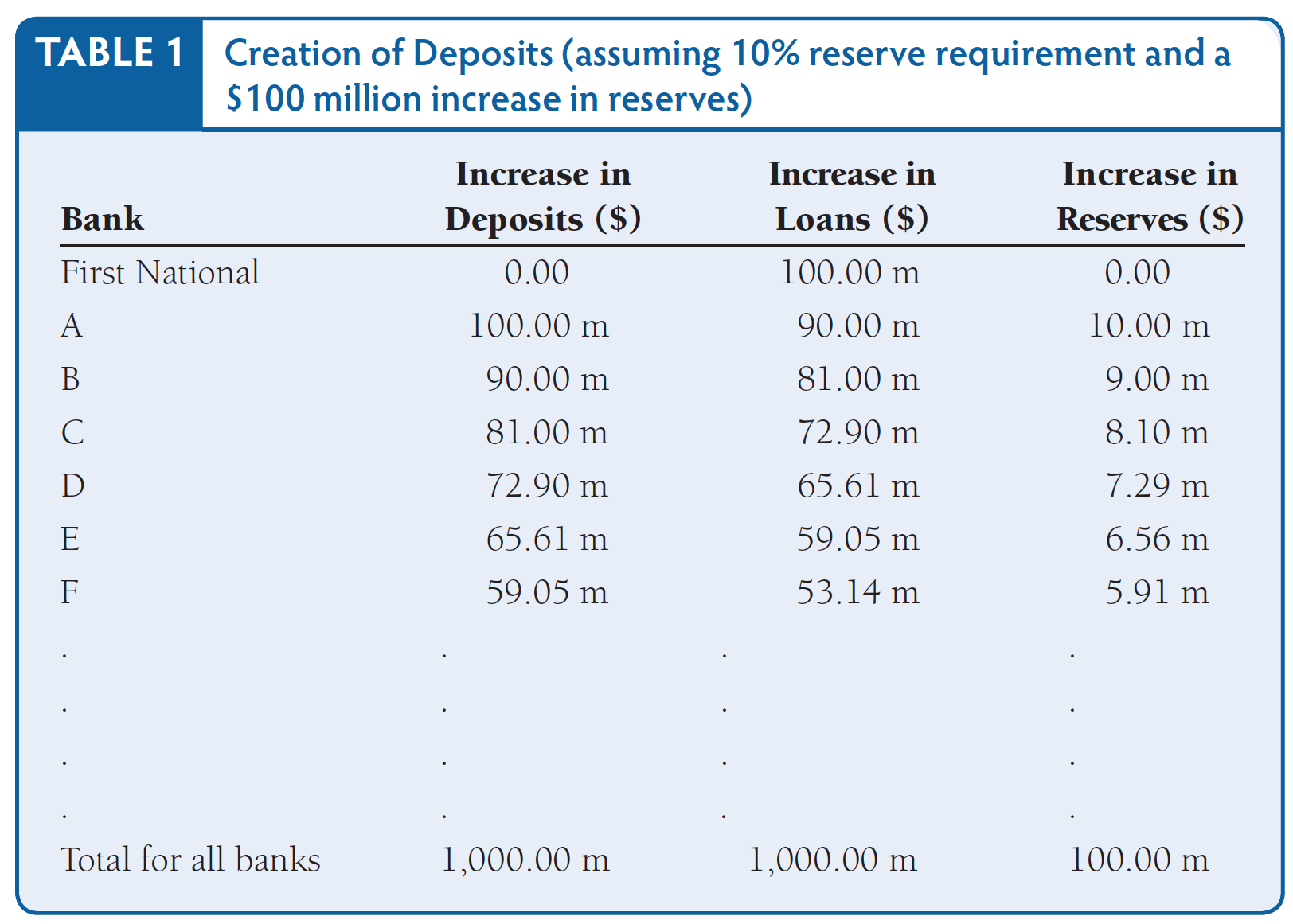 Deriving The Formula for Multiple Deposit Creation
Critique of the Simple Model
Holding cash stops the process
Currency has no multiple deposit expansion
Banks may not use all of their excess reserves to buy securities or make loans.
Depositors’ decisions (how much currency to hold) and bank’s decisions (amount of excess reserves to hold) also cause the money supply to change.
Factors that Determine the Money Supply
Changes in the nonborrowed monetary base MBn
The money supply is positively related to the non-borrowed monetary base MBn
Changes in borrowed reserves from the Fed
The money supply is positively related to the level of borrowed reserves, BR, from the Fed
Factors that Determine the Money Supply
Changes in the required reserves ratio
The money supply is negatively related to the required reserve ratio. 
Changes in currency holdings
The money supply is negatively related to currency holdings. 
Changes in excess reserves
The money supply is negatively related to the amount of excess reserves.
Overview of the Money Supply Process
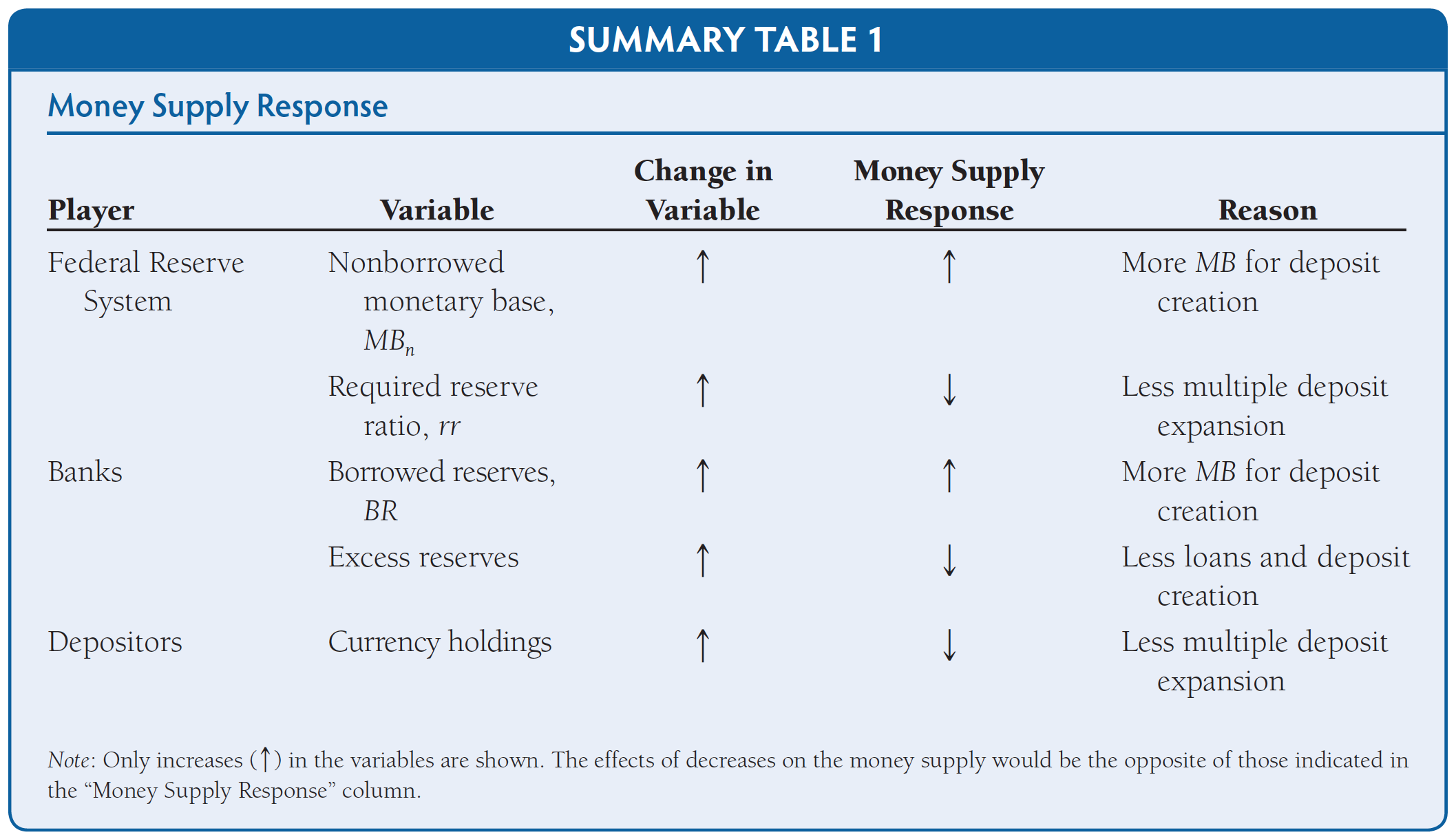 The Money Multiplier
Define money as currency plus checkable deposits: M1
Link the money supply (M) to the monetary base (MB) and let m be the money multiplier
Deriving the Money Multiplier
Assume that the desired holdings of currency C and excess reserves ER grow proportionally with checkable deposits D.
Then,
	c = {C/D} = currency ratio
	e = {ER/D} = excess reserves ratio
Deriving the Money Multiplier
Deriving the Money Multiplier
The monetary base MB equals currency (C) plus reserves (R):
	MB = C + R = C + (r x D) + ER
Equation reveals the amount of the monetary base needed to support the existing amounts of checkable deposits, currency and excess reserves.
Deriving the Money Multiplier
Intuition Behind the Money Multiplier
Quantitative Easing and the Money Supply, 2007-2014
When the global financial crisis began in the fall of 2007, the Fed initiated lending programs and large-scale asset-purchase programs in an attempt to bolster the economy. 
By June 2014, these purchases of securities had led to a quintupling of the Fed’s balance sheet and a 377% increase in the monetary base.
Quantitative Easing and the Money Supply, 2007-2014
These lending and asset-purchase programs resulted in a huge expansion of the monetary base and have been given the name “quantitative easing.”
This increase in the monetary base did not lead to an equivalent change in the money supply because excess reserves rose dramatically.
Figure 1 M1 and the Monetary Base, 2007-2014
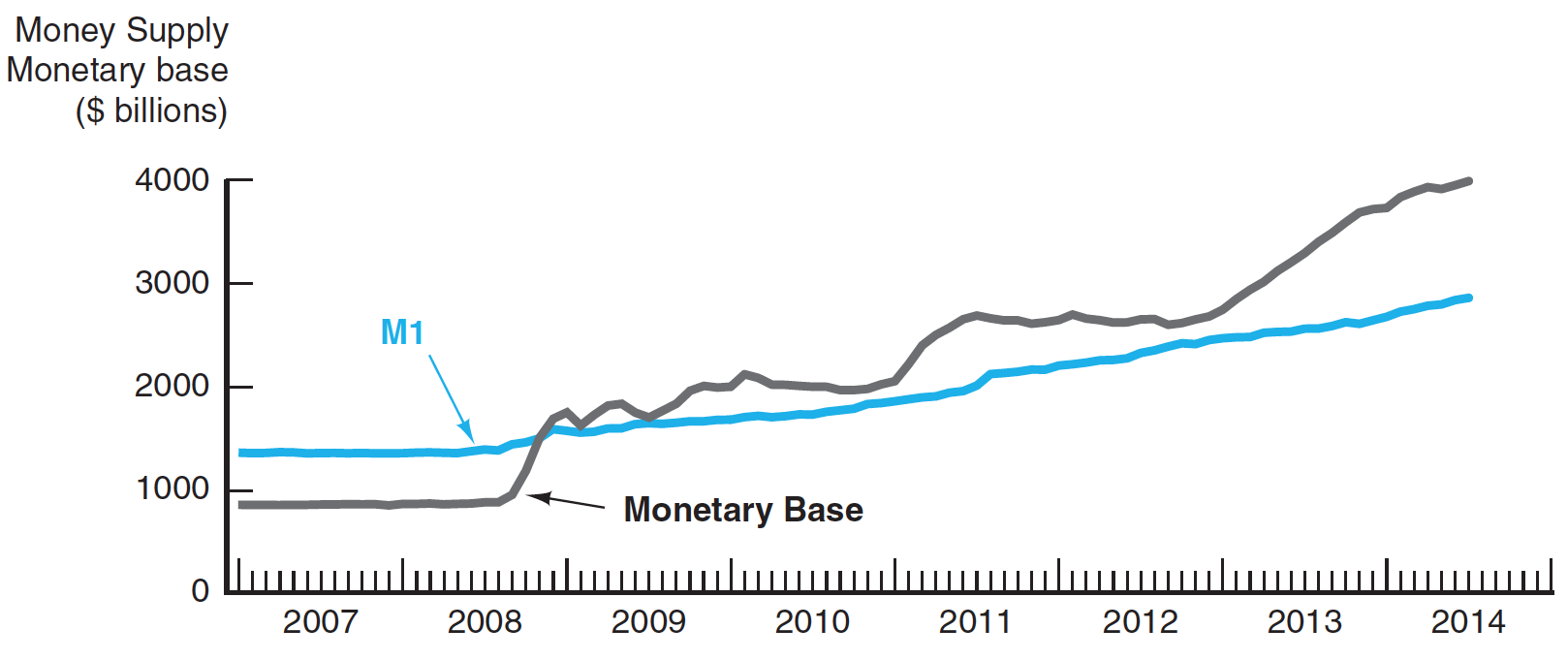 Source: Federal Reserve Bank of St. Louis, FRED database: http://research.stlouisfed.org/fred2/.
Figure 2 Excess Reserves Ratio and Currency Ratio, 2007-2014
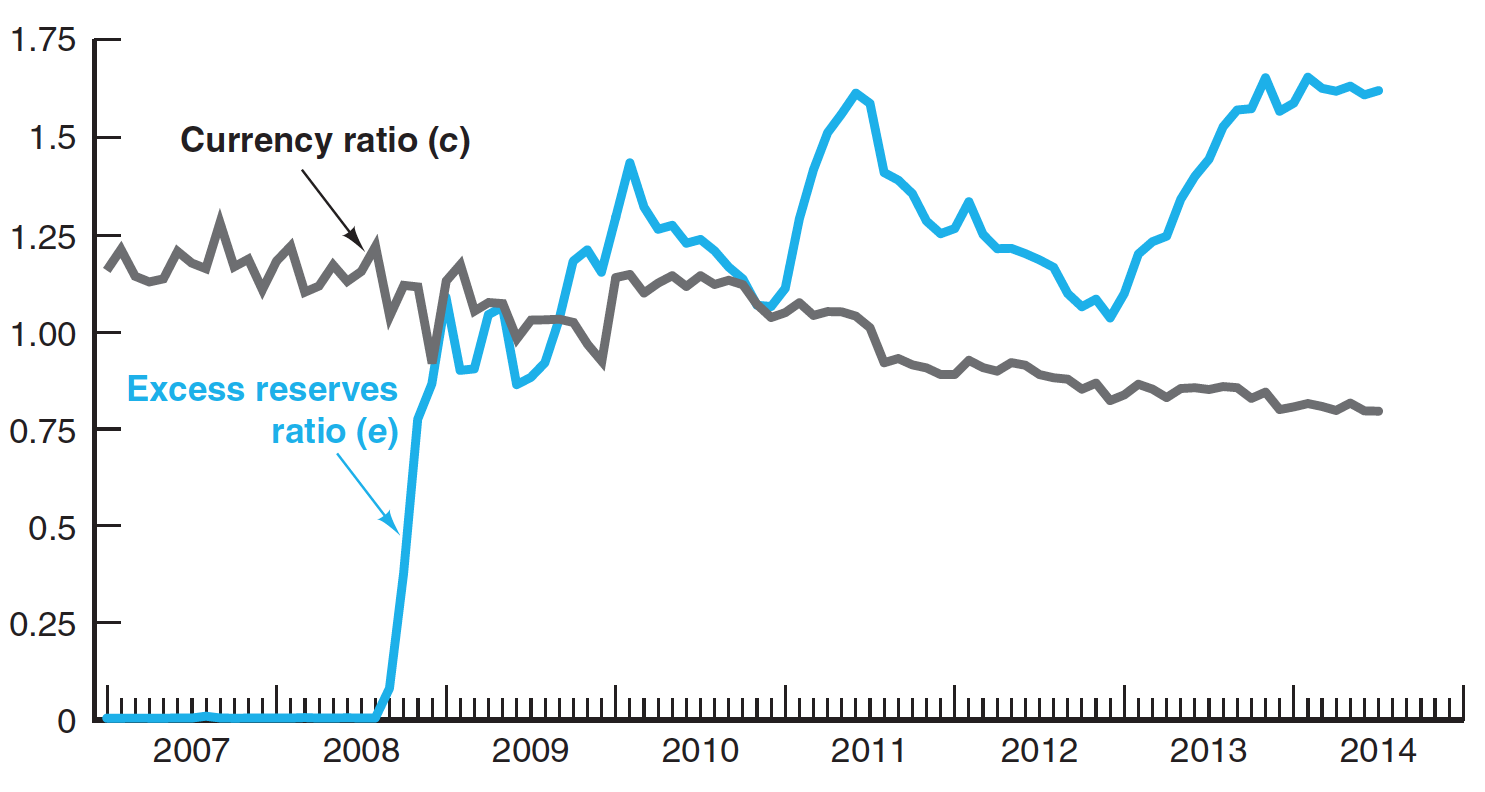 Source: Federal Reserve Bank of St. Louis, FRED database: http://research.stlouisfed.org/fred2/.